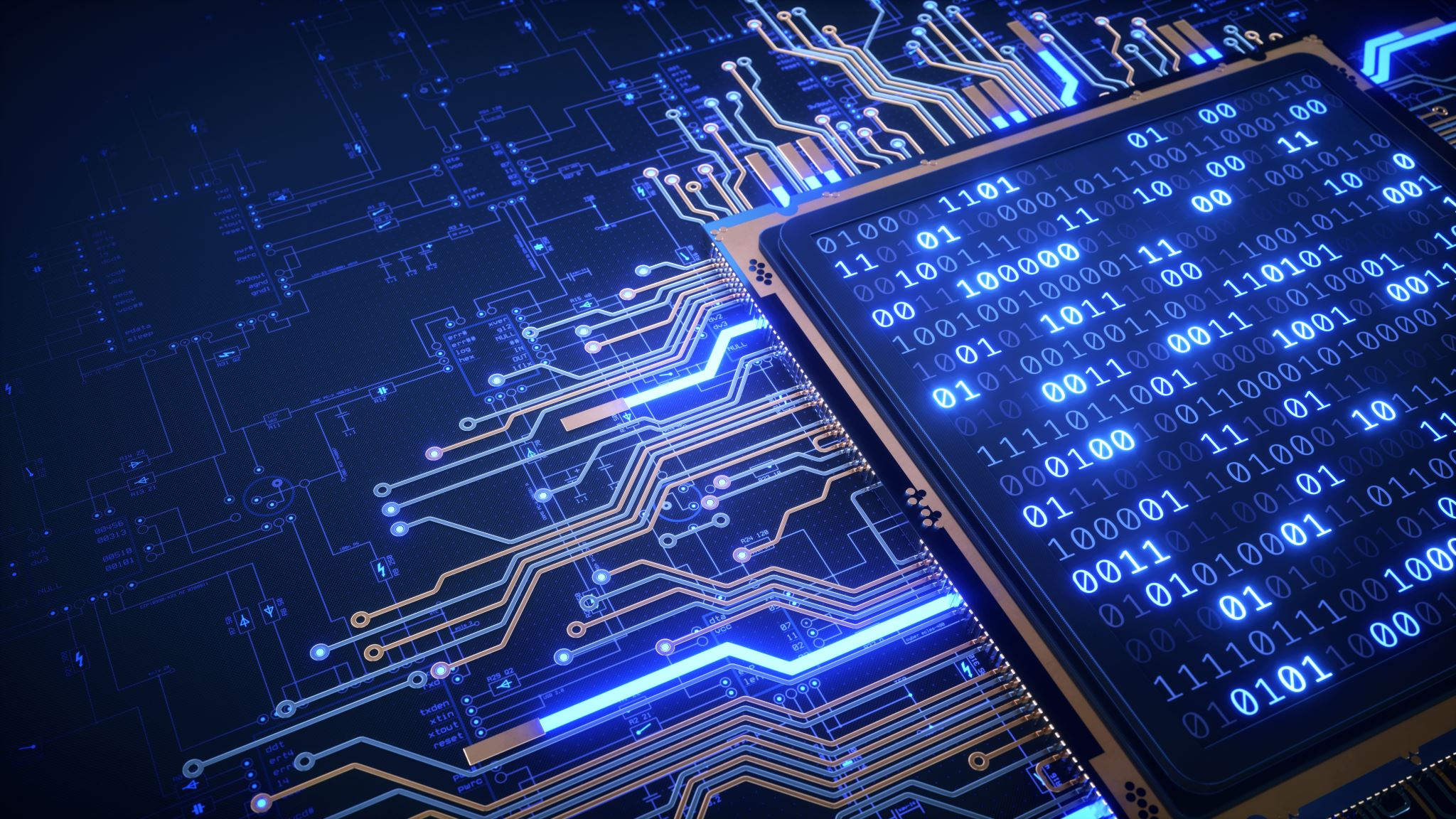 Economic Policy for Artificial Intelligence
Ajay Agrawal, University of Toronto and NBER 
Joshua Gans, University of Toronto and NBER 
Avi Goldfarb, University of Toronto and NBER
IA como a próxima “GPT”
Tecnologia de uso geral;
Ex: motores elétricos;
Processo de ”coinvenção”: custoso e lento;


Impacto da IA x TI.
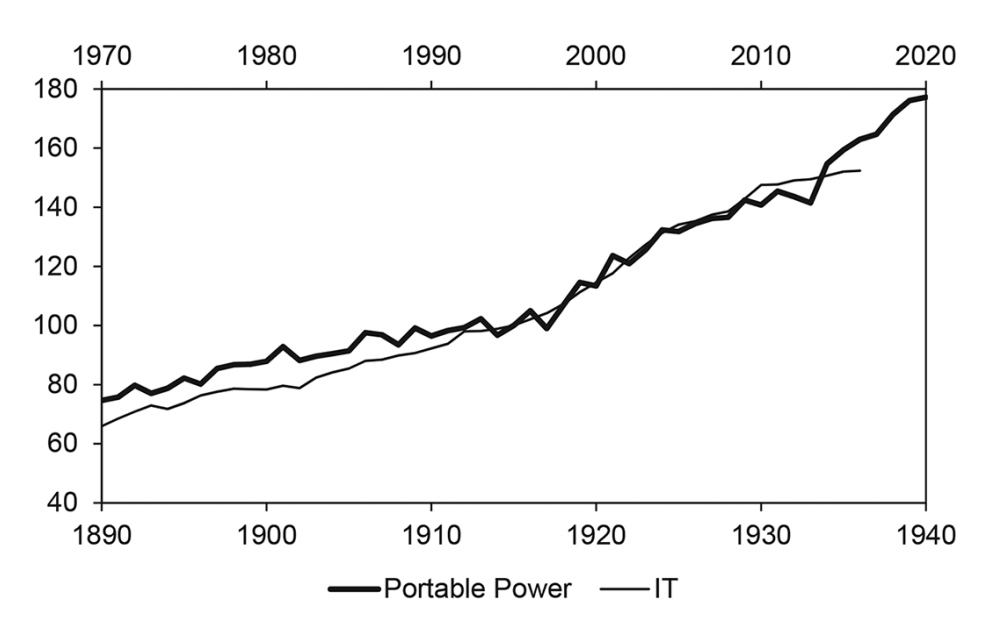 Labor productivity growth in the portable power and IT eras
Impactos da políticas
Taxa de melhoria;
Velocidade de difusão;
Natureza da tecnologia.
Políticas de Privacidade
Problema: armazenamento de dados barato; não rivalidade; externalidades.

Privacidade x difusão da IA
Políticas Comerciais
“Race to the bottom” -> políticas de privacidade

Mitigada?
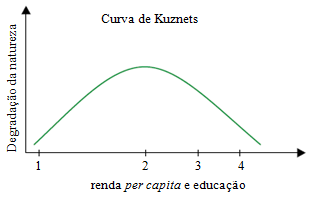 Políticas de Responsabilidade
Risco de responsabilização danos pode levar a dois resultados distintos;

Importância de encontrar um equilíbrio;

Viés humano x viés da IA.
Políticas que tratam das consequências da difusão da IA (IA e o Trabalho)
Problema 1: incompatibilidade entre mudanças tecnológicas e mudanças das habilidades do trabalhador.
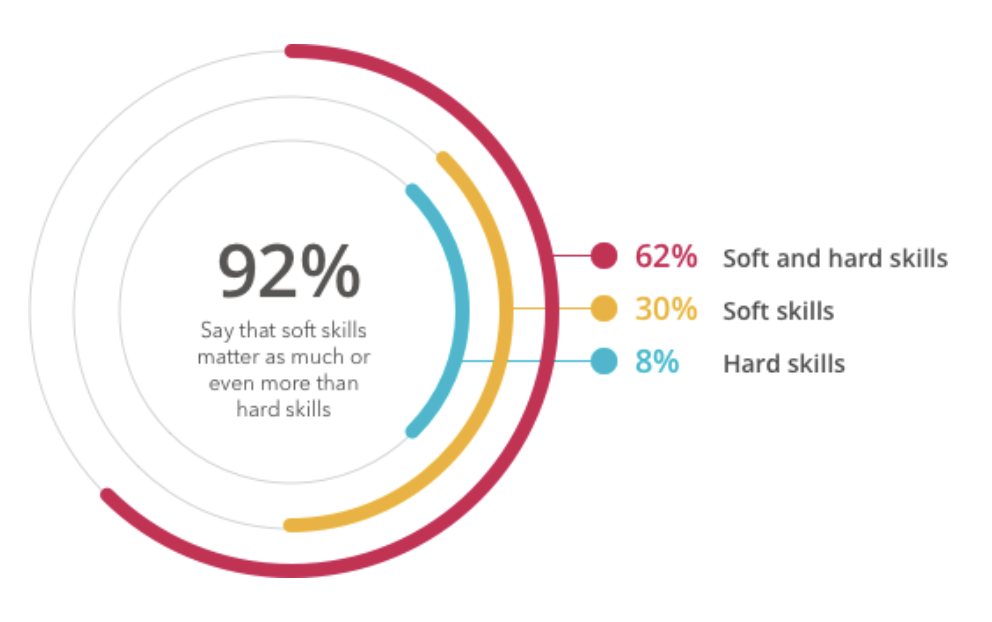 2019 Linkedin Global Trends report
Políticas que tratam das consequências da difusão da IA (IA e o Trabalho)
Problema 2: falta de sentido com ausência de trabalho em tempo integral.
“Se você tivesse bastante dinheiro para viver o resto da sua vida confortavelmente sem trabalhar, o que você faria com relação ao seu trabalho?”

Mais de 80% das pessoas pesquisadas respondem que trabalhariam mesmo assim (Morin, 2001).

As principais razões: 

Se relacionar com outras pessoas;
Ter o sentimento de vinculação;
Ter algo que fazer;
Evitar o tédio;
Ter um objetivo na vida.
Políticas que tratam das consequências da difusão da IA (IA e a Desigualdade)
Problema 1: trabalhadores com menor nível de educação possuem mais dificuldade de acompanhar as necessidades de mudanças das habilidades. 

Problema 2: é provável que a participação do capital de IA na economia ocorra às custas do trabalho.
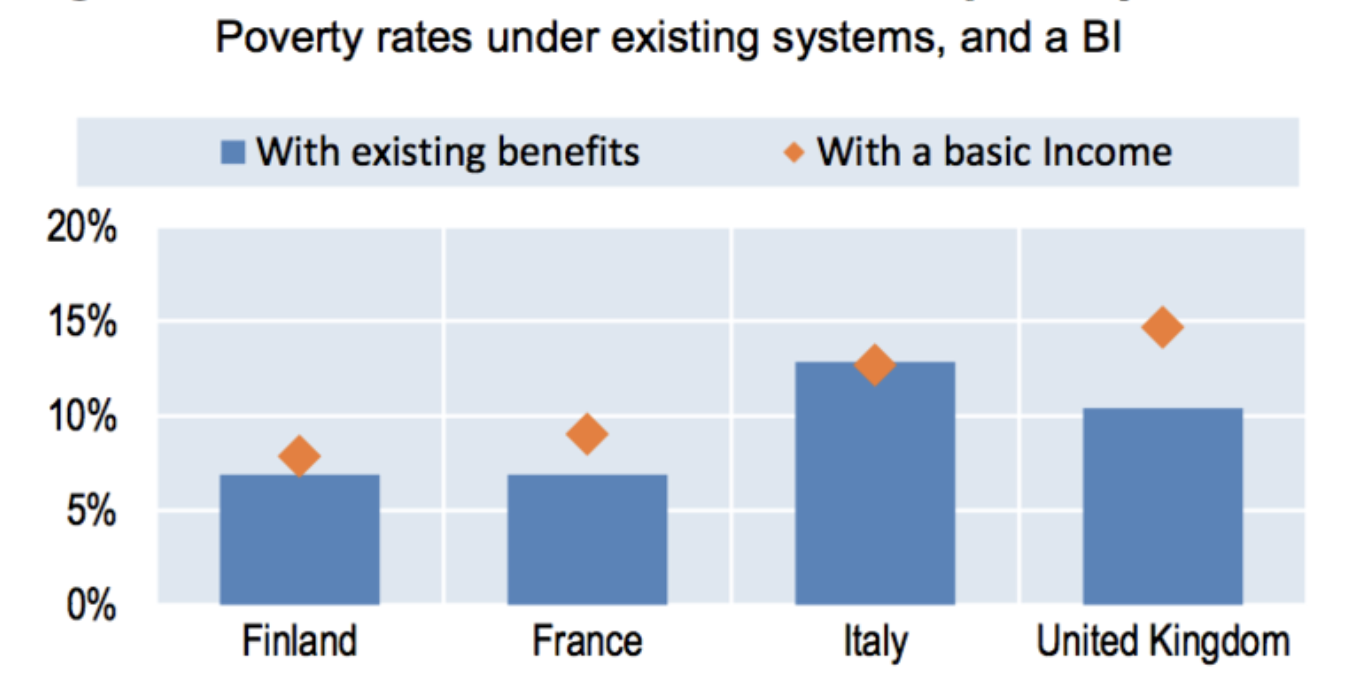 Fonte: OCDE
Renda básica universal









Taxação de grandes fortunas
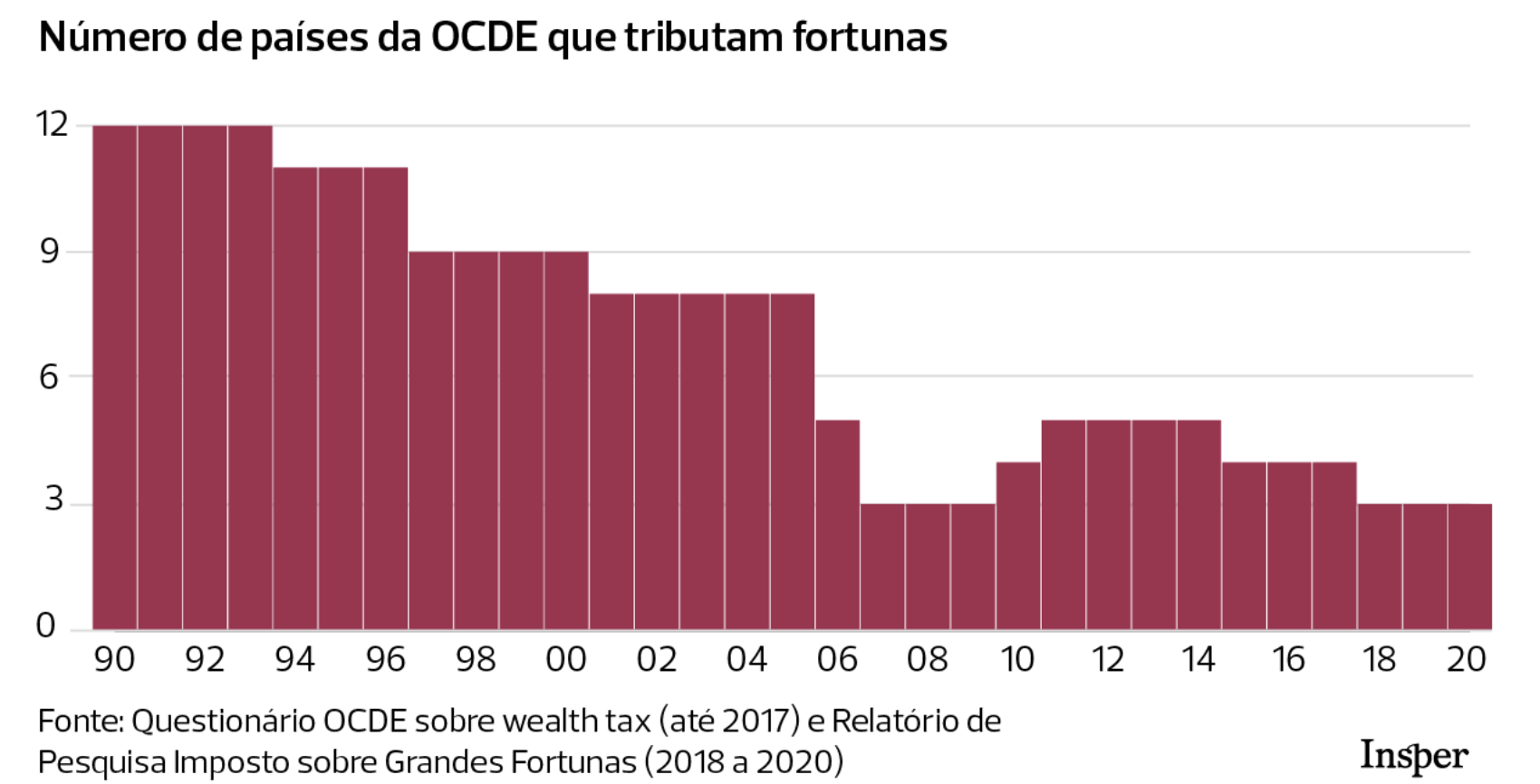